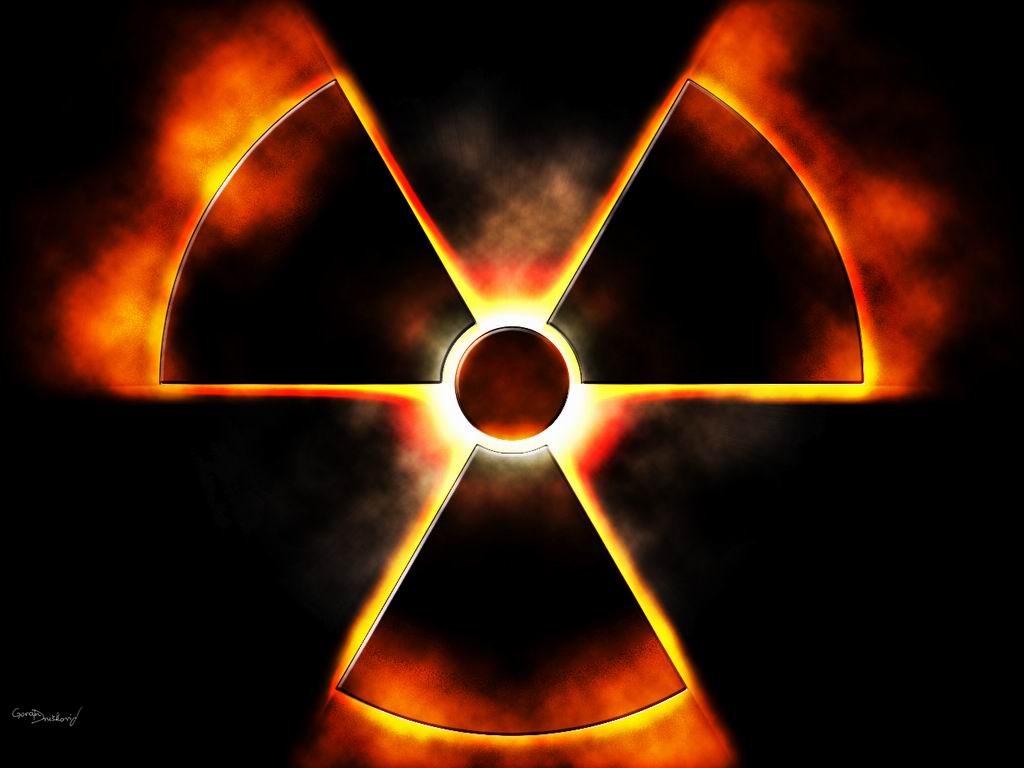 Discovering radioactivity
Henri Becquerel discovered that uranium compounds emit radiation spontaneously. 
He left a piece of uranium in his drawer next to a photographic plate wrapped in black paper. The plate showed a darker section when it was developed later.
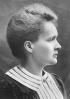 His assistant Marie Curie examined uranium compounds in more detail.
Natural radioactivity
Curie discovered that all Uranium compounds are radioactive and also contain two other elements. She named these elements polonium and radium.
This process by which substances emit radiation freely in nature is called natural radioactivity.
Radiation affects photographic film
Natural radioactivity is 
the process by which the nuclei of atoms decay (break down) spontaneously.
Hazard symbol
It is a type of nuclear reaction
Where ‘unstable’ elements (atomic Number > 82, lead) will spontaneously emit particles and or radiation from their nuclei.
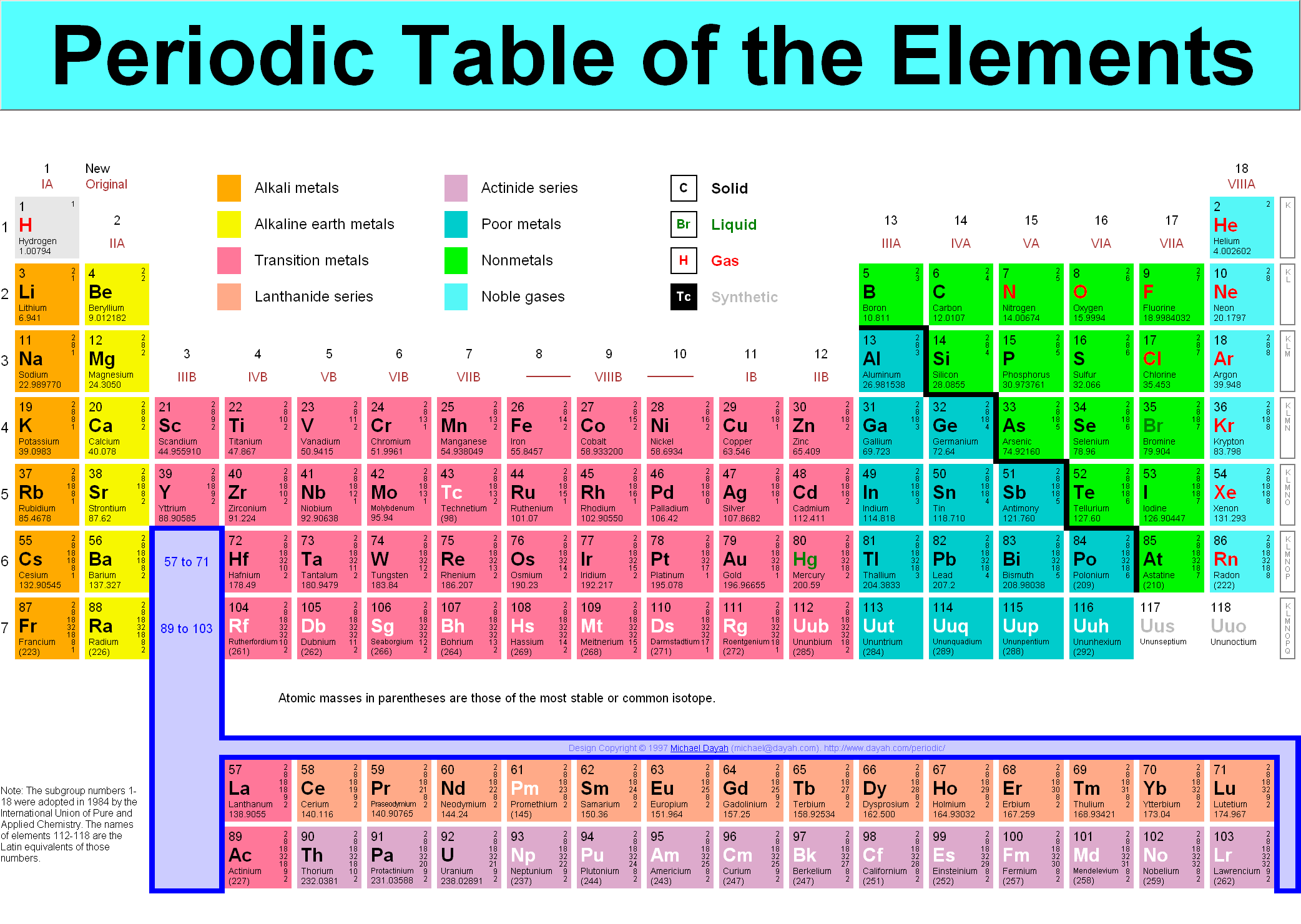 RADIOACTIVE MATERIALS
Most atoms are stable. However, radioactive atoms are not – they are unbalanced and unstable.
 
They ‘want’ to become stable (balanced). So to try to achieve this state they emit (give out) energy in the form of radiation.
This releases ENERGY. Sometimes a MASSIVE amount of energy.
Can you think of any examples?
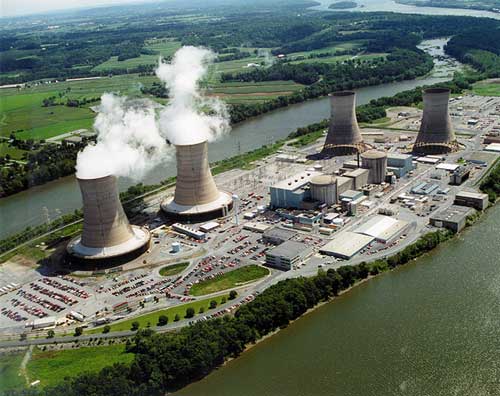 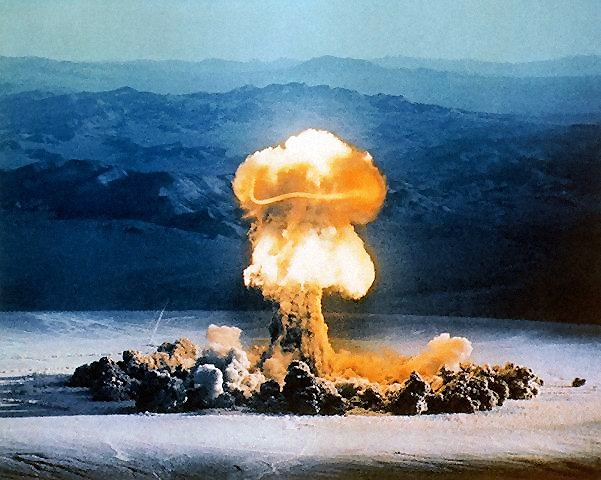 We’ll look at examples and uses in more detail in another lesson.
TYPES OF RADIATION
How many types of radiation are there and how are they different?
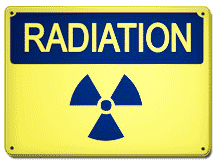 What are they?
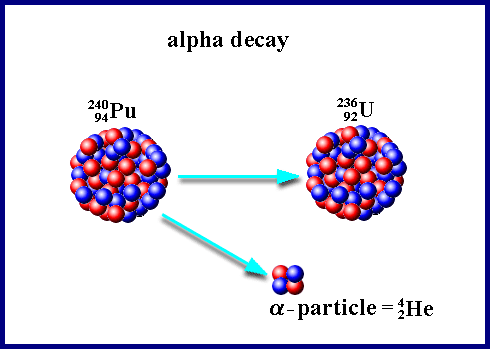 What do you notice?
So, what is an alpha particle?
ALPHA
Positive charge, 
speed 10% of c
4
2+
He
2
Alpha particle
Unstable nucleus
New nucleus
Alpha () – an atom decays into a new atom and emits an alpha particle (2 protons and 2 neutrons)
Alpha radiation is the nucleus of a helium atom travelling at extremely high speed.
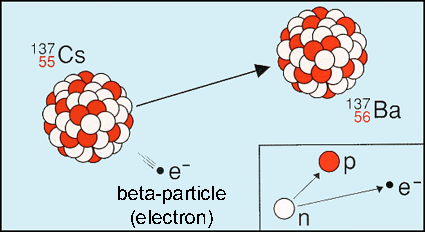 The Atomic number decreases by a value of 1.
What do you notice?
BETA
Negative charge,
 speed 90% of c
0
e
Beta particle
-
1
New nucleus
Unstable nucleus
Beta () – an atom decays into a new atom by changing a neutron into a proton and electron.  The fast moving, high energy electron is called a beta particle.
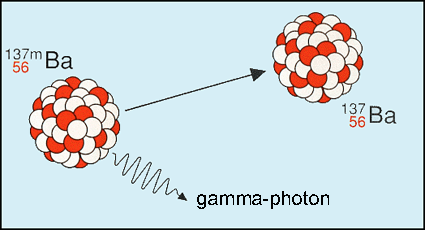 The atomic structure doesn’t fundamentally change.
What do you notice?
GAMMA
Unstable nucleus
New nucleus
Gamma radiation
Gamma – after  or  decay surplus energy is sometimes emitted. The atom itself is not changed. Gamma radiation is part of the EM Spectrum; a wave with a very high frequency, very short wavelength.
Types of radiation
Alpha () – a high speed helium nucleus is emitted (2 protons & 2 neutrons).
Unstable nucleus
New nucleus
Alpha particle
Beta () – the fast moving, high energy electron is called a beta particle.
Beta particle
Gamma (g) – after  or  decay surplus energy is sometimes emitted.  Gamma radiation is a wave with very high frequency with short wavelength.
Unstable nucleus
New nucleus
Unstable nucleus
New nucleus
Gamma radiation
Nuclear Equations
Radium-226 will alpha-decay to radon-222
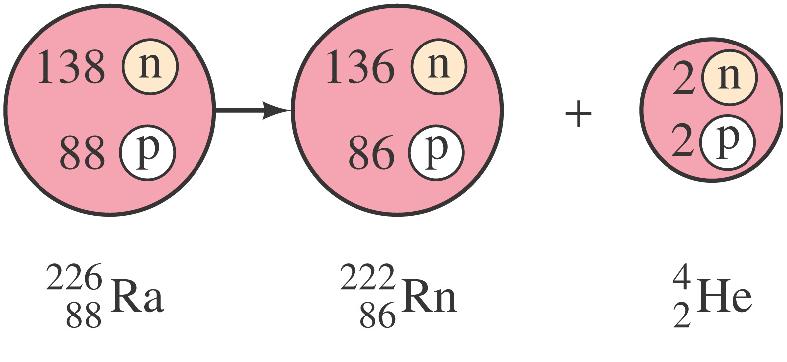 Nuclear Equations
Conservation laws observed in Radioactive Decay
Atomic # (Z) & Mass # (A)
Energy (includes mass ~ E=mc2)
alpha production:

beta production:

gamma ray production:
Work out the ? Numbers/symbolsAlpha Decay
Work out the ? Numbers/symbolsBeta Decay
A Neutron walks into a bar and asks the bartender ‘How much for a beer?’
The bar tender says…
‘For you sir, no charge’
Beta () – an atom decays into a new atom by changing a neutron into a proton and electron.